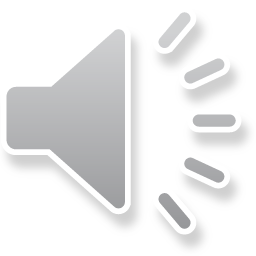 Fresh Business Report
Click here to modify the text , you may post text here . Click here to modify the text . Click here to modify the text , you may post text here . Click here to modify the text
Name：mou
Date：16 Feb
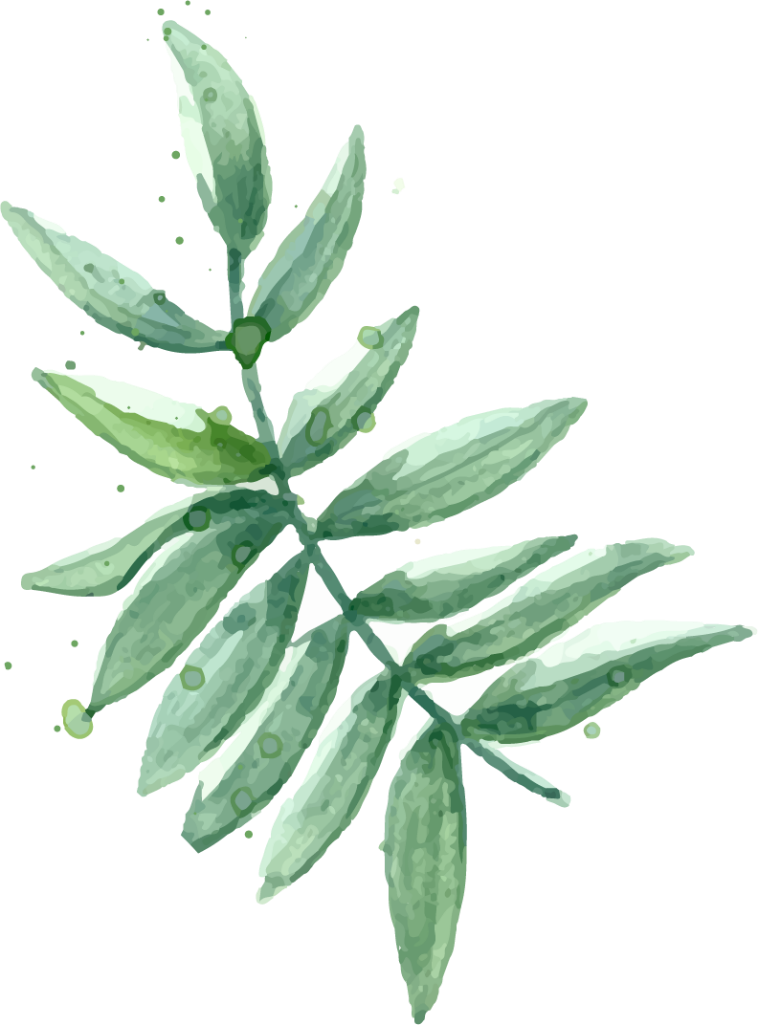 CONTENT
目录
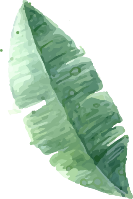 壹
贰
叁
肆
工作进度
取得成绩
存在不足
工作计划
YOUR TITLE HERE
工作进度
01
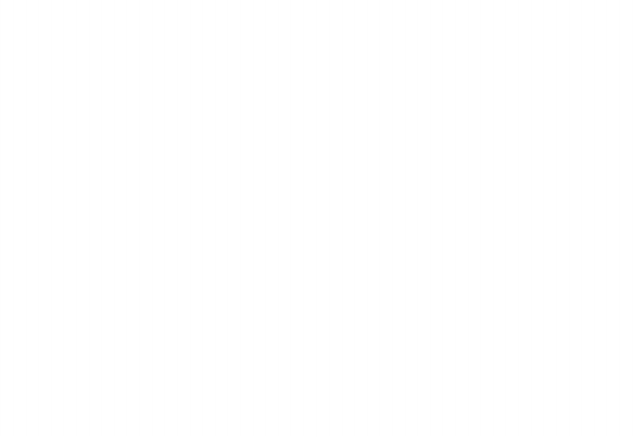 在这里输入一些描述文字，可以是对这部分内容的简要说明
单击此处添加标题
创意流程
分析
此处添加详细文本描述，建议与标题相关并符合整体语言风格，语言描述尽量简洁生动。此处添加详细文本描述，建议与标题相关并符合整体语言风格，语言描述尽量简洁生动。
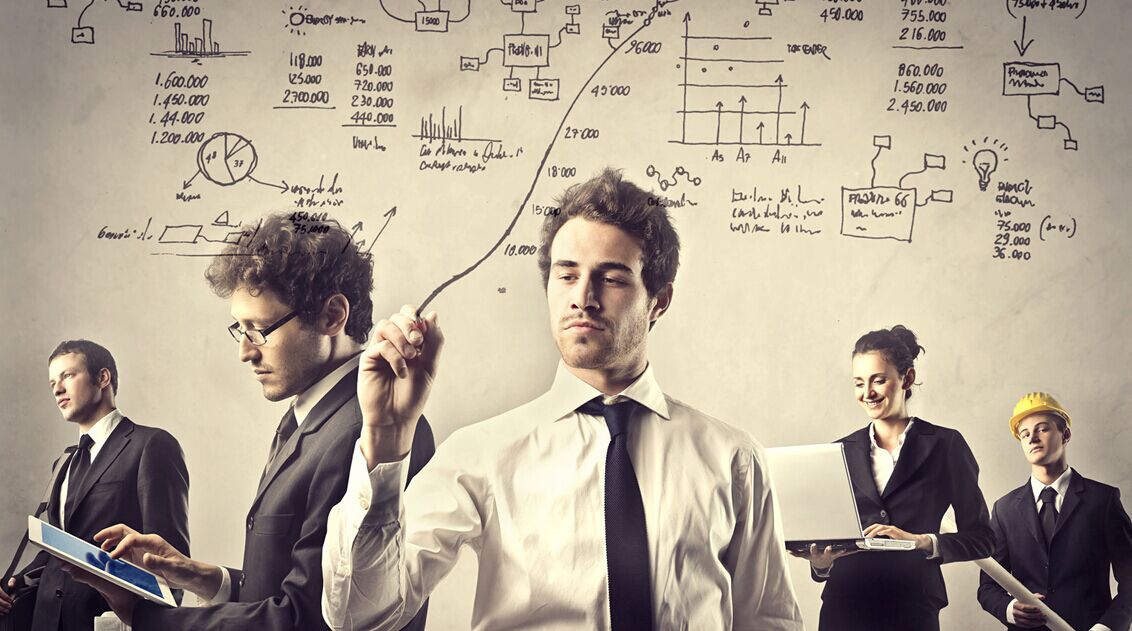 优化
创意
单击此处添加标题
交付
此处添加详细文本描述，建议与标题相关并符合整体语言风格，语言描述尽量简洁生动。尽量将每页幻灯片的字数控制在200字以内，据统计每页幻灯片的最好控制在5分钟之内。

此处添加详细文本描述，建议与标题相关并符合整体语言风格，语言描述尽量简洁生动。尽量将每页幻灯片的字数控制在200字以内，据统计每页幻灯片的最好控制在5分钟之内。
产品开发
产品开发
数据分析
市场份额
项目名称
系统设置
商务交流
工作流程
产品设计
文案
交付
单击此处添加标题
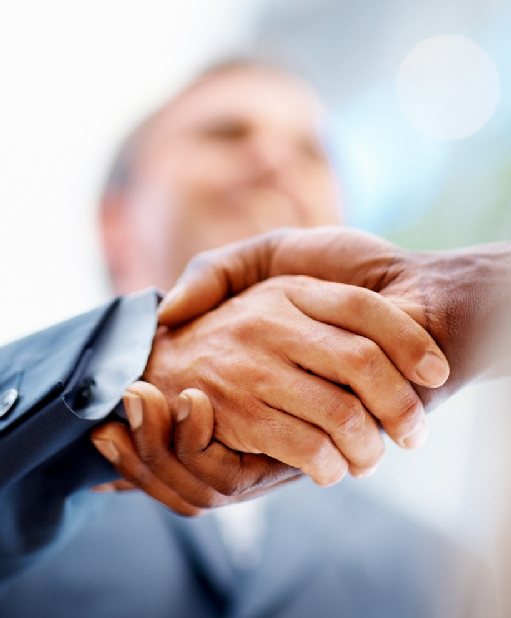 单击填加文字
单击填加文字
单击填加文字
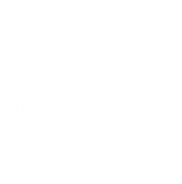 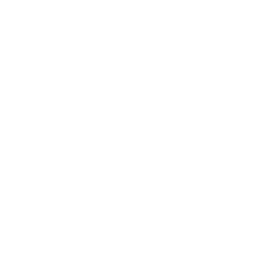 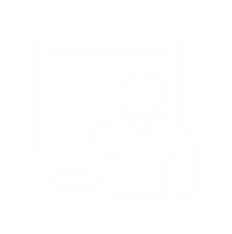 单击填加文字
单击此处添加标题
项目1的标题
此处添加项目1的文字说明
此处添加项目1的文字说明
项目2的标题
此处添加项目2的文字说明
此处添加项目2的文字说明
项目5的标题
此处添加项目5的文字说明
此处添加项目5的文字说明
项目4的标题
此处添加项目4的文字说明
此处添加项目4的文字说明
项目2的标题
此处添加项目2的文字说明
此处添加项目2的文字说明
项目6的标题
此处添加项目6的文字说明
此处添加项目6的文字说明
单击此处添加标题
添加标题
添加标题
添加标题
您的内容打在这里，或者通过复制您的文本后，在此框中选择粘贴，并选择只保留文字。
您的内容打在这里，或者通过复制您的文本后，在此框中选择粘贴，并选择只保留文字。
单击此处添加标题
单击此处添加标题
无名氏
无名氏
无名氏
无名氏
无名氏
无名氏
此处添加详细文本描述，建议与标题相关并符合整体语言风格，语言描述尽量简洁生动。尽量将每页幻灯片的字数控制在200字以内，据统计每页幻灯片的最好控制在5分钟之内。
此处添加详细文本描述，建议与标题相关并符合整体语言风格，语言描述尽量简洁生动。尽量将每页幻灯片的字数控制在200字以内，据统计每页幻灯片的最好控制在5分钟之内。
此处添加详细文本描述，建议与标题相关并符合整体语言风格，语言描述尽量简洁生动。尽量将每页幻灯片的字数控制在200字以内，据统计每页幻灯片的最好控制在5分钟之内。
此处添加详细文本描述，建议与标题相关并符合整体语言风格，语言描述尽量简洁生动。尽量将每页幻灯片的字数控制在200字以内。
此处添加详细文本描述，建议与标题相关并符合整体语言风格，语言描述尽量简洁生动。尽量将每页幻灯片的字数控制在200字以内。
此处添加详细文本描述，建议与标题相关并符合整体语言风格，语言描述尽量简洁生动。尽量将每页幻灯片的字数控制在200字以内。
单击此处添加标题
48%
22%
76%
添加标题
添加标题
添加标题
您的内容打在这里，
或者通过复制您的文本后，在此框中
选择粘贴，并选择只保留文字。
您的内容打在这里，
或者通过复制您的文本后，在此框中选择粘贴，并选择只保留文字。
您的内容打在这里，
或者通过复制您的文本后，在此框中选择粘贴，并选择只保留文字。
单击此处添加标题
文字
添加小标题
文字
文字
您的内容打在这里，
或者通过复制您的文本后，在此框中选择粘贴，并选择只保留文字。
文字
您的内容打在这里，
或者通过复制您的文本后，在此框中选择粘贴，并选择只保留文字。
您的内容打在这里，
或者通过复制您的文本后，在此框中选择粘贴，并选择只保留文字。
您的内容打在这里，
或者通过复制您的文本后，在此框中选择粘贴，并选择只保留文字。
您的内容打在这里，
或者通过复制您的文本后，在此框中选择粘贴，并选择只保留文字。
文字
文字
文字
YOUR TITLE HERE
取得成绩
02
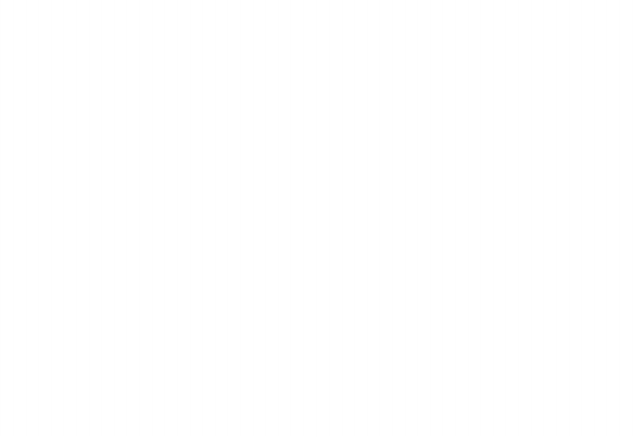 在这里输入一些描述文字，可以是对这部分内容的简要说明
单击此处添加标题
数据分析
96%
此处添加详细文本描述，建议与标题相关并符合整体语言风格，语言描述尽量简洁生动。
此处添加详细文本描述，建议与标题相关并符合整体语言风格，语言描述尽量简洁生动。 此处添加详细文本描述，建议与标题相关
此处添加详细文本描述，建议与标题相关并符合整体语言风格，语言描述尽量简洁生动。
单击此处添加标题
单击此处添加标题
92%
此处添加详细文本描述，建议与标题相关并符合整体语言风格，语言描述尽量简洁生动。
此处添加详细文本描述，建议与标题相关并符合整体语言风格，语言描述尽量简洁生动。 此处添加详细文本描述，建议与标题相关
此处添加详细文本描述，建议与标题相关并符合整体语言风格，语言描述尽量简洁生动。
单击此处添加标题
图表标题
此处添加详细文本描述，建议与标题相关并符合整体语言风格，语言描述尽量简洁生动。
此处添加详细文本描述，建议与标题相关并符合整体语言风格，语言描述尽量简洁生动。尽量将每页幻灯片的字数控制在200字以内。

此处添加详细文本描述，建议与标题相关并符合整体语言风格，语言描述尽量简洁生动。尽量将每页幻灯片的字数控制在200字以内。

此处添加详细文本描述，建议与标题相关并符合整体语言风格，语言描述尽量简洁生动。尽量将每页幻灯片的字数控制在200字以内。
2012
2013
2014
2015
此处添加详细文本描述，建议与标题相关并符合整体语言风格，语言描述尽量简洁生动。尽量将每页幻灯片的字数控制在200字以内，据统计每页幻灯片的最好控制在5分钟之内。此处添加详细文本描述，建议与标题相关并符合整体语言风格，语言描述尽量简洁生动。尽量将每页幻灯片的字数控制在200字以内，据统计每页幻灯片的最好控制在5分钟之内。
单击此处添加标题
80%
75%
90%
60%
添加标题
添加标题
添加标题
添加标题
此处添加详细文本描述，建议与标题相关并符合整体语言风格，语言描述尽量简洁生动。尽量将每页幻灯片的字数控制在200字以内。
此处添加详细文本描述，建议与标题相关并符合整体语言风格，语言描述尽量简洁生动。尽量将每页幻灯片的字数控制在200字以内。
此处添加详细文本描述，建议与标题相关并符合整体语言风格，语言描述尽量简洁生动。尽量将每页幻灯片的字数控制在200字以内。
此处添加详细文本描述，建议与标题相关并符合整体语言风格，语言描述尽量简洁生动。尽量将每页幻灯片的字数控制在200字以内。
单击此处添加标题
产品名称
产品名称
此处添加详细文本描述，建议与标题相关并符合整体语言风格，语言描述尽量简洁生动。尽量将每页幻灯片的字数控制在200字以内，据统计每页幻灯片的最好控制在5分钟之内。
此处添加详细文本描述，建议与标题相关并符合整体语言风格，语言描述尽量简洁生动。尽量将每页幻灯片的字数控制在200字以内，据统计每页幻灯片的最好控制在5分钟之内。
产品名称
产品名称
此处添加详细文本描述，建议与标题相关并符合整体语言风格，语言描述尽量简洁生动。尽量将每页幻灯片的字数控制在200字以内，据统计每页幻灯片的最好控制在5分钟之内。
此处添加详细文本描述，建议与标题相关并符合整体语言风格，语言描述尽量简洁生动。尽量将每页幻灯片的字数控制在200字以内，据统计每页幻灯片的最好控制在5分钟之内。
单击此处添加标题
服务
生产
标注
交付
此处添加详细文本描述，建议与标题相关并符合整体语言风格
此处添加详细文本描述，建议与标题相关并符合整体语言风格
此处添加详细文本描述，建议与标题相关并符合整体语言风格
此处添加详细文本描述，建议与标题相关并符合整体语言风格
此处添加详细文本描述，建议与标题相关并符合整体语言风格，语言描述尽量简洁生动。尽量将每页幻灯片的字数控制在200字以内，据统计每页幻灯片的最好控制在5分钟之内。此处添加详细文本描述，建议与标题相关并符合整体语言风格，语言描述尽量简洁生动。尽量将每页幻灯片的字数控制在200字以内，据统计每页幻灯片的最好控制在5分钟之内。
单击此处添加标题
此处添加详细文本描述，建议与标题相关并符合整体语言风格，语言描述尽量简洁生动。尽量将每页幻灯片的字数控制在200字以内，据统计每页幻灯片的最好控制在5分钟之内。
此处添加详细文本描述，建议与标题相关并符合整体语言风格，语言描述尽量简洁生动。尽量将每页幻灯片的字数控制在200字以内，据统计每页幻灯片的最好控制在5分钟之内。
此处添加详细文本描述，建议与标题相关并符合整体语言风格，语言描述尽量简洁生动。尽量将每页幻灯片的字数控制在200字以内，据统计每页幻灯片的最好控制在5分钟之内。
添加标题
添加标题
添加标题
添加标题
添加标题
此处添加详细文本描述，建议与标题相关并符合整体语言风格，语言描述尽量简洁生动。尽量将每页幻灯片的字数控制在200字以内，据统计每页幻灯片的最好控制在5分钟之内。
此处添加详细文本描述，建议与标题相关并符合整体语言风格，语言描述尽量简洁生动。尽量将每页幻灯片的字数控制在200字以内，据统计每页幻灯片的最好控制在5分钟之内。
单击此处添加标题
市场策略
价格体系
客户开发
此处添加详细文本描述，建议与标题相关并符合整体语言风格
此处添加详细文本描述，建议与标题相关并符合整体语言风格，语言描述尽量简洁生动。尽量将每页幻灯片的字数控制在200字以内，据统计每页幻灯片的最好控制在5分钟之内。此处添加详细文本描述，建议与标题相关并符合整体语言风格，语言描述尽量简洁生动。尽量将每页幻灯片的字数控制。
70%
$56.000
$56.000
此处添加详细文本描述，建议与标题相关并符合整体语言风格
此处添加详细文本描述，建议与标题相关并符合整体语言风格
50%
计划
设置
宣传
链接
理念
YOUR TITLE HERE
存在不足
03
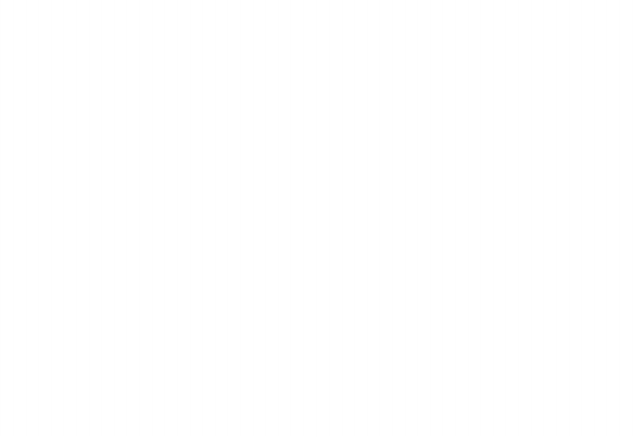 在这里输入一些描述文字，可以是对这部分内容的简要说明
单击此处添加标题
此处添加详细文本描述，建议与标题相关并符合整体语言风格，语言描述尽量简洁生动。尽量将每页幻灯片的字数控制在200字以内，据统计每页幻灯片的最好控制在5分钟之内。
01
添加标题
02
此处添加详细文本描述，建议与标题相关并符合整体语言风格，语言描述尽量简洁生动。尽量将每页幻灯片的字数控制在200字以内，据统计每页幻灯片的最好控制在5分钟之内。
添加标题
此处添加详细文本描述，建议与标题相关并符合整体语言风格，语言描述尽量简洁生动。尽量将每页幻灯片的字数控制在200字以内，据统计每页幻灯片的最好控制在5分钟之内。
03
添加标题
04
此处添加详细文本描述，建议与标题相关并符合整体语言风格，语言描述尽量简洁生动。尽量将每页幻灯片的字数控制在200字以内，据统计每页幻灯片的最好控制在5分钟之内。
添加标题
此处添加详细文本描述，建议与标题相关并符合整体语言风格，语言描述尽量简洁生动。尽量将每页幻灯片的字数控制在200字以内，据统计每页幻灯片的最好控制在5分钟之内。
05
添加标题
单击此处添加标题
项目实施
项目实施项目实施
项目实施项目实施
项目实施项目实施
项目实施项目实施
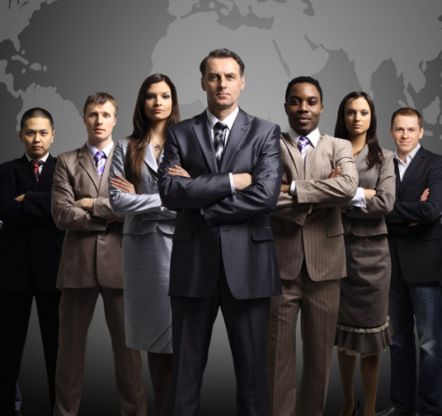 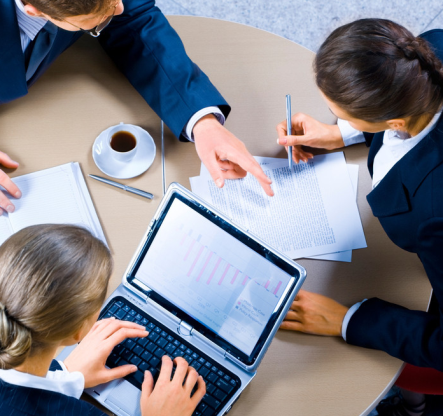 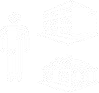 成功项目
展示
项目分析
项目验收
项目分析项目分析
项目分析项目分析
项目分析项目分析
项目分析项目分析
项目验收项目验收
项目验收项目验收
项目验收项目验收
项目验收项目验收
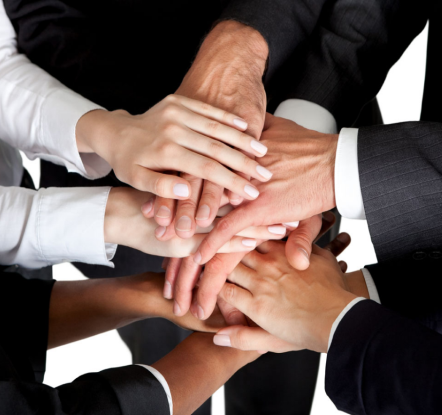 单击此处添加标题
计划
开发
理念
创意
测试
产品设计
单击此处添加标题
计划
产品设计
此处添加详细文本描述，建议与标题相关并符合整体语言风格，语言描述尽量简洁生动。尽量将每页幻灯片的字数控制在200字以内，据统计每页幻灯片的最好控制在5分钟之内。此处添加详细文本描述，建议与标题相关并符合整体语言风格，语言描述尽量简洁生动。
此处添加详细文本描述，建议与标题相关并符合整体语言风格，语言描述尽量简洁生动。尽量将每页幻灯片的字数控制在200字以内，据统计每页幻灯片的最好控制在5分钟之内。此处添加详细文本描述，建议与标题相关并符合整体语言风格，语言描述尽量简洁生动。
开发
理念
此处添加详细文本描述，建议与标题相关并符合整体语言风格，语言描述尽量简洁生动。尽量将每页幻灯片的字数控制在200字以内，据统计每页幻灯片的最好控制在5分钟之内。此处添加详细文本描述，建议与标题相关并符合整体语言风格，语言描述尽量简洁生动。
此处添加详细文本描述，建议与标题相关并符合整体语言风格，语言描述尽量简洁生动。尽量将每页幻灯片的字数控制在200字以内，据统计每页幻灯片的最好控制在5分钟之内。此处添加详细文本描述，建议与标题相关并符合整体语言风格，语言描述尽量简洁生动。
单击此处添加标题
团队合作
商务交流
系统设置
数据图表
云存储
此处添加详细文本描述，建议与标题相关并符合整体语言风格，语言描述尽量简洁生动。尽量将每页幻灯片的字数控制在200字以内
此处添加详细文本描述，建议与标题相关并符合整体语言风格，语言描述尽量简洁生动。尽量将每页幻灯片的字数控制在200字以内
此处添加详细文本描述，建议与标题相关并符合整体语言风格，语言描述尽量简洁生动。尽量将每页幻灯片的字数控制在200字以内
此处添加详细文本描述，建议与标题相关并符合整体语言风格，语言描述尽量简洁生动。尽量将每页幻灯片的字数控制在200字以内
此处添加详细文本描述，建议与标题相关并符合整体语言风格，语言描述尽量简洁生动。尽量将每页幻灯片的字数控制在200字以内
单击此处添加标题
添加小标题

此处添加详细文本描述，建议与标题相关并符合整体语言风格，语言描述尽量简洁生动。尽量将每页幻灯片的字数控制在200字以内，据统计每页幻灯片的最好控制在5分钟之内。

此处添加详细文本描述，建议与标题相关并符合整体语言风格，语言描述尽量简洁生动。尽量将每页幻灯片的字数控制在200字以内，据统计每页幻灯片的最好控制在5分钟之内。
02
04
添加副标题
添加副标题
添加副标题
添加副标题
单击此处添加副标题或详细文本描述
单击此处添加副标题或详细文本描述
单击此处添加副标题或详细文本描述
单击此处添加副标题或详细文本描述
01
03
单击此处添加标题
添加副标题
添加副标题
添加副标题
添加副标题
单击此处添加副标题或详细文本描述
单击此处添加副标题或详细文本描述
单击此处添加副标题或详细文本描述
单击此处添加副标题或详细文本描述
此处添加详细文本描述，建议与标题相关并符合整体语言风格，语言描述尽量简洁生动。尽量将每页幻灯片的字数控制在200字以内，据统计每页幻灯片的最好控制在5分钟之内。此处添加详细文本描述，建议与标题相关并符合整体语言风格，语言描述尽量简洁生动。尽量将每页幻灯片的字数控制在200字以内，据统计每页幻灯片的最好控制在5分钟之内。
单击此处添加标题
100%
90%
90%
90%
85%
80%
80%
65%
60%
60%
50%
添加副标题
添加副标题
添加副标题
添加副标题
添加副标题
添加副标题
添加副标题
添加副标题
添加副标题
添加副标题
添加副标题
YOUR TITLE HERE
工作计划
04
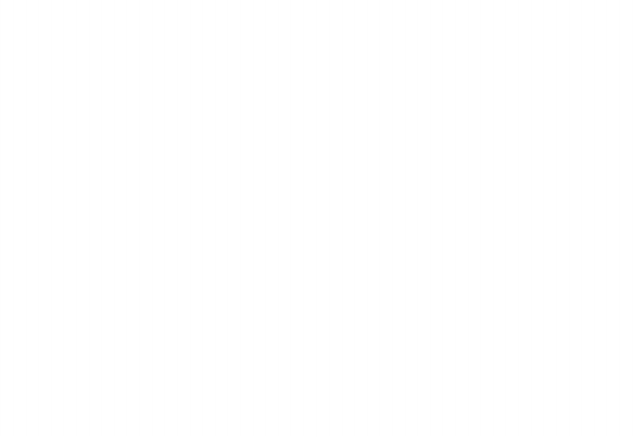 在这里输入一些描述文字，可以是对这部分内容的简要说明
单击此处添加标题
90% 数据增长
80% 数据增长
70% 数据增长
90% 数据增长
90% 数据增长
100% 数据增长
01
02
03
04
05
06
单击此处添加副标题或详细文本描述
单击此处添加副标题或详细文本描述
单击此处添加副标题或详细文本描述
单击此处添加副标题或详细文本描述
单击此处添加副标题或详细文本描述
单击此处添加副标题或详细文本描述
地理位置
地理位置
地理位置
地理位置
地理位置
地理位置
单击此处添加标题
此处添加标题
您的内容打在这里，或者通过复制您的文本后，在此框中选择粘贴
01
此处添加标题
您的内容打在这里，或者通过复制您的文本后，在此框中选择粘贴
06
02
此处添加标题
您的内容打在这里，或者通过复制您的文本后，在此框中选择粘贴
项目情况
此处添加标题
05
03
此处添加标题
您的内容打在这里，或者通过复制您的文本后，在此框中选择粘贴
您的内容打在这里，或者通过复制您的文本后，在此框中选择粘贴
04
此处添加标题
您的内容打在这里，或者通过复制您的文本后，在此框中选择粘贴
单击此处添加标题
添加标题
03
02
01
此处添加详细文本描述，建议与标题相关并符合整体语言风格，语言描述尽量简洁生动。
此处添加详细文本描述，建议与标题相关并符合整体语言风格，语言描述尽量简洁生动。
此处添加详细文本描述，建议与标题相关并符合整体语言风格，语言描述尽量简洁生动。
添加标题
添加标题
添加标题
添加标题
添加标题
此处添加详细文本描述，建议与标题相关并符合整体语言风格，语言描述尽量简洁生动。尽量将每页幻灯片的字数控制在200字以内，据统计每页幻灯片的最好控制在5分钟之内。此处添加详细文本描述，建议与标题相关并符合整体语言风格，语言描述尽量简洁生动。尽量将每页幻灯片的字数控制在200字以内，据统计每页幻灯片的最好控制在5分钟之内。
单击此处添加标题
01
04
此处添加详细文本描述，建议与标题相关并符合整体语言风格，语言描述尽量简洁生动。
此处添加详细文本描述，建议与标题相关并符合整体语言风格，语言描述尽量简洁生动。
此处添加详细文本描述，建议与标题相关并符合整体语言风格，语言描述尽量简洁生动。
此处添加详细文本描述，建议与标题相关并符合整体语言风格，语言描述尽量简洁生动。
此处添加详细文本描述，建议与标题相关并符合整体语言风格，语言描述尽量简洁生动。
此处添加详细文本描述，建议与标题相关并符合整体语言风格，语言描述尽量简洁生动。
02
05
03
06
单击此处添加标题
01
添加副标题
此处添加详细文本描述，建议与标题相关并符合整体语言风格，语言描述尽量简洁生动。尽量将每页幻灯片的字数控制在200字以内，据统计每页幻灯片的最好控制在5分钟之内。
02
添加副标题
此处添加详细文本描述，建议与标题相关并符合整体语言风格，语言描述尽量简洁生动。尽量将每页幻灯片的字数控制在200字以内，据统计每页幻灯片的最好控制在5分钟之内。
添加副标题
此处添加详细文本描述，建议与标题相关并符合整体语言风格，语言描述尽量简洁生动。尽量将每页幻灯片的字数控制在200字以内，据统计每页幻灯片的最好控制在5分钟之内。
03
04
添加副标题
此处添加详细文本描述，建议与标题相关并符合整体语言风格，语言描述尽量简洁生动。尽量将每页幻灯片的字数控制在200字以内，据统计每页幻灯片的最好控制在5分钟之内。
单击此处添加标题
此处添加详细文本描述，建议与标题相关并符合整体语言风格
02
01
03
此处添加详细文本描述，建议与标题相关并符合整体语言风格
此处添加详细文本描述，建议与标题相关并符合整体语言风格
此处添加详细文本描述，建议与标题相关并符合整体语言风格，语言描述尽量简洁生动。尽量将每页幻灯片的字数控制在200字以内，据统计每页幻灯片的最好控制在5分钟之内。此处添加详细文本描述，建议与标题相关并符合整体语言风格，语言描述尽量简洁生动。尽量将每页幻灯片的字数控制在200字以内，据统计每页幻灯片的最好控制在5分钟之内。
单击此处添加标题
请输入您的标题
1
此处添加详细文本描述，建议与标题相关并符合整体语言风格，语言描述尽量简洁生动。尽量将每页幻灯片的字数控制在200字以内，据统计每页幻灯片的最好控制在5分钟之内。
请输入您的标题
2
此处添加详细文本描述，建议与标题相关并符合整体语言风格，语言描述尽量简洁生动。尽量将每页幻灯片的字数控制在200字以内，据统计每页幻灯片的最好控制在5分钟之内。
单击此处添加标题
请在这里输入标题
请在这里输入标题
请在这里输入标题
所有文字都可以随意更改成您的文字内容 鼠标点击修改的地方
所有文字都可以随意更改成您的文字内容 鼠标点击修改的地方
所有文字都可以随意更改成您的文字内容 鼠标点击修改的地方
请在这里输入标题
所有文字都可以随意更改成您的文字内容 鼠标点击修改的地方
THANKS
Click here to modify the text , you may post text here . Click here to modify the text . Click here to modify the text , you may post text here . Click here to modify the text
Name：mou
Date：16 Feb